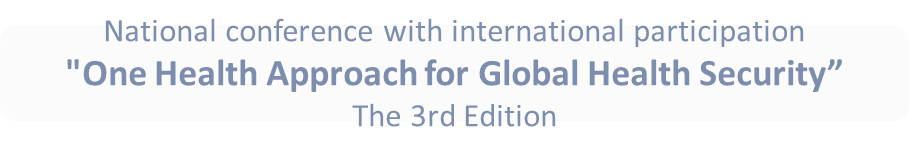 Title
include the text
NAME Surname
Affiliation, City, Country
e-mail:
National conference with international participation
"One Health Approach for Global Health Security”
The 3rd Edition
Includes title
include the text
include the text
include the text